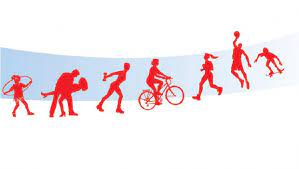 FIZIČKA AKTIVNOST I ZDRAVLJE
Fizička aktivnost je jedna od najosnovnijih ljudskih funkcija i izuzetno je važna za poboljšanje fizičkog i mentalnog zdravlja.

U savremenom društvu čovek sve više vremena provodi ispred kompjutera, okrenut je sedećem načinu života i ne kreće se dovoljno. Prema podacima SZO jedna od četiri odrasle osobe i 81% adolescenata ne upražnjava dovoljno fizičke aktivnosti. Štaviše, kako se zemlje ekonomski razvijaju, nivoi neaktivnosti se povećavaju i mogu dostići čak 70%.
Nedovoljna fizička aktivnost utiče na kvalitet, svakodnevni život i zdravlje osobe, a samim tim i na zdravstvene sisteme, životnu sredinu, ekonomski razvoj i dobrobit zajednice. Procenjuje se da je fizička neaktivnost uzrok skoro 600.000 smrtnih slučajeva godišnje u Evropi (podaci SZO) (5–10% ukupnog mortaliteta, u zavisnosti od zemlje). 

Suočavanjem sa jednim od vodećih faktora rizika smanjili bi se rizici od kardiovaskularnih bolesti, tip-2 dijabetesa, hipertenzije, nekih oblika raka (debelog creva, dojke), mišićno-skeletnih bolesti i psihičkih poremećaja.
Dodatno, fizička aktivnost je jedan od ključeva za suzbijanje trenutne epidemije prekomerne težine i gojaznosti u razvijenim zemljama sveta koja predstavlja novi globalni izazov za javno zdravlje.
Uticaj fizičke aktivnosti na opšte zdravlje

   Fizička aktivnost ima ogroman i mnogostruki uticaj na svakodnevni život i zdravlje osobe. Poboljšava funkciju srca, kontroliše šećer u krvi čime se smanjuje rizik od dijabetesa, smanjuje nivo napetosti i stresa. Pored toga, donosi pozitivnu energiju, jača naše telo, a takođe poboljšava snagu i koordinaciju mišića.
Poboljšava cirkulaciju krvi i funkciju srca

   Cirkulacija krvi počinje da se poboljšava dok se bavite sportom. Trčanjem ili učešćem u drugim fizičkim aktivnostima poboljšava  se snabdevanje tela kiseonikom. Fizička aktivnost može takođe da poveća količinu hemoglobina i volumen krvi. Pored toga, tokom intezivne fizičke aktivnosti srce počinje da pumpa brže, poboljšava se ukupan protok krvi što doprinosi prevenciji bolesti srca i krvnih sudova i smanjenju rizika od nastanka tromboze.  Redovne aerobne vežbe povećavaju gustinu kapilara čime je povećana prokrvljenost (perfuzija) srčanog mišića.
Snižava krvni pritisak

Hipertenzija ili visok krvni pritisak predstavljaju veliki zdravstveni 
rizik za ljude širom sveta. Povišen krvni pritisak je istovremeno i 
faktor rizika za nastanak ateromatoze krvnih sudova koja doprinosi 
nastanku srčanog i moždanog udara, bolesti bubrega i nastanku 
periferne ateroskleroze (zakrečenje krvnih sudova nogu).  Redovna 
fizička aktivnost i vežbanje pomažu vam da održite normalan krvni 
pritisak. Posebno je zapaženo pozitivno delovanje na snižavanje 
dijastolnog pritiska. Većina zdravstvenih stručnjaka i lekara 
preporučuje osobama koje pate od hipertenzije da redovno vežbaju.
Snižava nivo holesterola i šećera u krvi

Fizička aktivnost pomaže da kontrolišete nivo holesterola. Vežbanje 
vam pomaže da održite niži nivo holesterola. Različitim 
istraživanjima, dokazano je da ljudi sa intezivnom fizičkom 
aktivnošću imaju niži nivo holesterola u poređenju sa onima koji 
vode sedeći način života. Fizička aktivnost popravlja lipoproteinski 
profil krvi povećanjem HDL (“dobrog”), a smanjenjem LDL (“lošeg”) 
holesterola.
Doprinosi smanjivanju prekomerne telesne težine
  
   Gojaznost je problem sa kojim se suočavaju milioni ljudi širom sveta. Ona povećava rizik od hipertenzije i srčanih bolesti. Jedan od najboljih načina da se rešite gojaznosti je bavljenje nekim sportom. Fizička aktivnost popravlja odnos između unosa i trošenja energije, što doprinosi smanjivanju prekomerne telesne težine i pomaže vam da kontrolišete svoju težinu. Većina sportova su intenzivne fizičke aktivnosti koje brzo i efikasno sagorevaju dodatne kalorije. Bavljenje sportom, uz pravilan plan ishrane, odličan je način da sagorite svu tu dodatnu težinu i dobijete idealan oblik tela i može se pokazati daleko efikasnijim od bilo čega drugog. Gojaznost je uzrokovana dodatnim mastima prisutnim u našem telu. Ova telesna masnoća se može sagoreti vežbanjem.
Jača imunitet
   Redovna fizička aktivnost/vežbanje takođe jača i naš imuni sistem. Naše telo postaje imuno na mnoge bolesti. Vežbanje značajno povećava brzinu protoka belih krvnih zrnaca. Dok se znojite tokom intezivne fizičke aktivnosti, toksini se uklanjaju iz vašeg tela. Pored toga, porast telesne temperature takođe smanjuje šanse za razvoj bakterija.

   Jača mišiće
   Bavljenje nekim sportom ili rekreativno vežbanje je najbolji način za pravilno formiranje mišića. Vežbanje se ne čini kao obaveza, a istovremeno daje jake i zategnute mišiće. Ovo je moguće samo ako nastavite da se redovno bavite aktivnim sportovima kao što su fudbal, košarka, tenis i bejzbol. Baveći se sportom jačate svoje mišiće i trenirate ih za zajednički rad što je poznato kao neuromuskularno programiranje. Dok trenirate, vaši mišići postaju sve jači i jači. Vežbanjem dobijate čistu mišićnu masu i sagorevate masti u isto vreme. Da biste to postigi morate izabrati sportove koji uključuju pokrete većine vaših mišićnih grupa.
Jača kosti

   Fizička aktivnost ne samo da jača mišiće već i kosti. Ona pomaže izgradnju kostiju i očuvanje koštane mase, odnosno neophodna je za ugradnju kalcijuma u kosti. Kako starimo, gustina kostiju nam se smanjuje. Fizička aktivnost povećava gustinu kostiju, što rezultira jačim kostima. Na primer, za razliku od normalnog hodanja, trčanje dodatno opterećuje naše kosti. Da bi izdržale ovaj povećani stres, kosti se prilagođavaju i postaju gušće. Redovno bavljenje vežbanjem ili nekim sportom tako može biti najlakši način da održite dobru gustinu kostiju i u poznim godinama. Brojne studije su pokazale da je fizička aktivnost neophodna da bi se kalcijum i minerali iz krvi ugradili u kosti. Tokom celog života je fizička aktivnost neophodna da bi se kalcijum ugrađivao u kosti i da bi se usporavao gubitak minerala iz kostiju. Zbog toga je potrebno da se sa redovnom fizičkom aktivnošću započine već u najmlađem uzrastu i na taj način sprečite pojavu osteoporoze u kasnijim godinama.
Uticaj fizičke aktivnosti na mentalno zdravlje

    Dokazano je da fizička aktivnost i vežbanje mogu poboljšati vaše raspoloženje, dužinu i kvalitet sna, ali takođe pomažu i u poboljšanju mentalnog zdravlja. Značajni pozitivni efekti zapaženi su u prevenciji ili ublažavanju mentalnih bolesti, uključujući simptome depresije i bolesti koje su povezane sa anksioznošću ili stresom. Velika američka studija u kojoj je učestvovalo oko 1.2 miliona ljudi koji su izveštavali o nivou svojih aktivnosti i mentalnom stanju tokom jednog meseca, pokazala je da redovna fizička aktivnost u trajanju od 45 minuta, tri do pet puta nedeljno, može pomoći kod lošeg mentalnog zdravlja – ali da više vežbanja od toga nije uvek korisno. Sve vrste aktivnosti, uključujući i kućne poslove i brigu o deci imale su pozitivan uticaj na mentalno zdravlje, bez obzira na starost ili pol. Najpozitivniji uticaj imali su timski sportovi, biciklizam i aerobik.
■ Nedovoljna fizička aktivnost je četvrti vodeći faktor rizika umiranja. 

■ Ljudi koji su nedovoljno fizički aktivni imaju 20 do 30% veći rizik od svih uzroka smrti u odnosu na one koji su fizički aktivni najmanje 30 minuta veći broj dana u toku nedelje.

■ U svetu je nedovoljna fizička aktivnost zastupljena kod 31% odraslog stanovništva, a u Srbiji je nedovoljno fizički aktivno 44% odraslih.
■ Fizička aktivnost utiče na bolju koncentraciju, lakše učenje i bolje pamćenje. 

■ To iznova i iznova pokazuju brojna istraživanja koja se sprovode ne samo nad odraslim ljudima, već i nad decom školskog uzrasta, što je zapravo uzrast kada nam se ove sposobnosti možda čine i najbitnijima.

■ Deca koja su fizički aktivna imaju bolju pažnju i koncentraciju na časovima, bolje pamte, brže rešavaju zadatke, i imaju bolji opšti uspeh i više ocene u školi.
P r e p o r u k e  z a  f i z i č k u  a k t i v n o s t
    
    budite fizički aktivni najmanje 30 minuta u toku dana
    šetajte i koristite bicikl što je moguće više
    koristite stepenice umesto lifta
    uključite se u neki sport ili ples
    pauzu iskoristite za lagane vežbe ili kratku šetnju
    bavite se fizičkom aktivnošću dok gledate televiziju
    što više slobodnog vremena provodite u prirodi
    redovno vežbaj na časovim fizičkog